階段式藥癮心理治療
課程目標
聆聽本課程的學員應學習到：
以全人模式看待心理與動機發展的階段，瞭解個案身體、心理、社會與靈性等不同階段之需求，階段內涵包括馬思洛的階段需求理論、動機式晤談階段、Pita發展理論治療階段、階段式治療時間結構等，以整合諸此結構的階段，瞭解個案各階段之需求。
各發展階段需完成的任務，以及可能出現的症狀、議題。
各治療階段處理原則與相應策略
階段式藥癮治療著重在依照個案身體症狀與情緒心理發展狀態，提供相對應之協助。主要使用方法為認知行為治療、焦點式問題解決法。個案在階段間可能出現往返的表現，需針對返回舊有狀態之相關情境釐清影響因素，並依所處階段提供相應策略處理。
學習者需透過課程內容及練習，熟悉不同階段中個案行為表現，熟用微技巧、認知行為療法與焦點式問題解決法。
[Speaker Notes: 此課程將包括三個部分：1.治療者需做的準備；2.階段式治療的分段及相關的理論基礎；3.每一個治療階段的任務，要完成的事項，以及完成的相關策略。]
人生五章by Portia Nelson
第一章	我走上街，人行道上有一個深洞，我掉了下去。	我迷失了......我絕望了。	這不是我的錯，費了好大的勁才爬出來。
第二章 	我走上同一條街。人行道上有一個深洞，	我視而不見， 還是掉了進去。	我不能相信我居然會掉在同樣的地方。	但這不是我的錯，還是花了很長的時間才爬出來。
第三章 	我走上同一條街。人行道上有一個深洞，	我看到它在那兒，但還是掉了進去......	這是一種習氣。	我的眼睛張開著，	我知道我在那兒。 這是我的錯。	我立刻爬了出來。
第四章	我走上同一條街，人行道上有一個深洞，	我繞道而過。
第五章	我走上另一條街。
[Speaker Notes: 「人生五章」是人類行為改變歷程的最佳寫照。行為的改變，必須從覺察開始，在重複的犯錯後，產生覺察，有了覺察，會去確認處境，指認舊有行為發生的處境與原因，並進一步釐清新行為產生的決定，避免舊有的困境重現。]
行為的改變
人類行為的改變，如同人生五章所述，在重複的受苦或挫折時，學習覺察處境、釐清影響因素、在同樣的情境下試著處理，最終型塑、選擇使自己不掉入同樣情境的行為模式。
[Speaker Notes: 人類行為的改變，如同人生五章所述，人在重複經驗的過程當中，學習覺察處境，釐清所有的影響因素，並且在同樣的情境下，試著以期待中的行為結果為目標，學習改變相對應的情緒與信念，促進期待中的行為模式產生。]
全人的照顧與階段式藥癮治療
全人的模式：
物質成癮與先天體質、心理成熟度、社會適應性與靈性的發展階段息息相關。治療上，需依個案生理狀態、情緒與心理機轉、環境資源與互動等，提供階段性的協助。
為顧及上述全人模式的面向，協助藥癮者預防復發，在時間的治療結構下，結合馬思洛的人類基本需求階段理論、動機式晤談法以及Dianne Doyle Pita的復原發展理論，成為階段式藥癮心理治療模式。
[Speaker Notes: 藥癮的形成因素眾多，並與生活的各個面向息息相關，因此階段式藥癮治療以『全人照顧』的結構進行。全人照顧的治療模式，依照WHO所提到的，包含了身體的、心理的、社會的、以及靈性的部份，亦即物質成癮跟先天的體質、心理的成熟度和社會適應性，以及靈性的發展階段等面向息息相關，因此，治療上需依照個案的生理狀態、情緒和心理的機轉，以及以上條件和外在環境資源的互動狀況，來提供階段性的協助。為了顧及全面性的全人模式，協助藥癮者能夠預防再復發，階段式藥癮治療結合了馬斯洛的人類基本需求階段的理論、動機式晤談法，以及Dr. Pita的復原發展理論。]
成功的心理治療
任何型態的心理治療若要成功，都會需要透過治療促成某程度的神經性成長與整合。而心理治療中強化神經性成長與整合需要以下要素： 
建立一個安全且信任的治療關係
得到涵蓋了認知、情緒、感受以及行為的新訊息與經驗。
轉化整合失準或欠缺整合的神經網絡
以沈著與安全的狀態調整壓力或情緒警覺度
透過敘事與治療者共同建立整合情緒與身體經驗的覺知（語言、支持、滋養、改變、維持）
發展出一個處理與整理新經驗的方式，以利成長與整合可在治療外延續。
Adapted from "The neuroscience of psychotherapy" by Louis Cozolino.
[Speaker Notes: 任何型態的心理治療要具有效力，都需要透過治療的歷程，促成某種程度的神經性成長和整合。在心理治療中，強化神經性的成長和整合，需要以下的要素：首先，要建立一個安全而且信任的治療關係，惟有在安全的環境下，個案得以安心的接受新的訊息，並且有足夠的心理空間來處理新的訊息；其次，需要得到涵蓋認知、情緒，以及感受、行為的新訊息和經驗，此部分需透過心理治療歷程中，治療者與個案間的互動所產生，個案藉此整合相關的訊息，進一步釐清行為失準的狀況，並透過治療，練習新的思考及行為的歷程，促進神經網絡的整合，進而得以沉著和安全的穩定狀態，來調整壓力或者適度調整情緒的警覺度。
 
藥物成癮是一個自我醫療的行為，其原因可能與情緒警覺敏感度有關，例如：較低的閾值(threshold)使其情緒狀態容易受到干擾，透過穩定的治療的關係，協助個案經驗一個沉著安全的狀態，了解並調整其情緒和壓力警覺度相關的反應，並藉以提升情緒與相關身體經驗的覺知，而此覺知包括了語言所帶來的支持與滋養。除了改變的互動歷程，如何維持改變是主要重點，完成上列五項要素，可協助個案，型塑新的生活經驗方式，並以此方式體驗停止用藥的生活。透過不斷的使用新習得的行為經驗，可使個案在新的停藥生活狀態當中，持續的成長，提升自我有能感。]
治療者的自我準備
治療者自身的穩定狀態，對治療的歷程影響深刻。
瞭解治療者本身對藥癮患者的看法，以時時關注並預防情感反轉移（counter transference)所致之阻礙。
以個案為中心的治療方式
Carl Rogers-Necessary and sufficient conditions for therapeutic change :
	=psychological contact
	=client incongruence
	=counselor congruence
	=counselor empathic understanding
	=unconditional positive regard
[Speaker Notes: 治療者的穩定度會直接影響治療的穩定度，因此，在提供治療之前，治療者應先了解自己對於藥癮患者的看法為何？會不會討厭藥癮者？釐清自己對於藥癮的看法是否具有偏見？或者對藥癮者是否具有不適合的期待？以便在治療過程中，時時自我觀照，盡可能地預防情感反轉移的產生，以避免障礙個案透過治療產生改變。此外，Carl Rogers「以個案為中心」的治療態度是重要的，在治療過程中，需要以下幾個要項，才能促成治療性的改變。第一，治療者與個案需要有「psychological contact」，也就是治療者與個案必須在治療互動中有一些心理上的接觸，才能促使治療關係的建立。除此之外，個案必須經歷到自己本身「心理不和諧的狀態」，但治療者本身必須是維持在一個「心理狀態很和諧穩定的狀態」，如此才能對個案提供出具「同理的」回應，透過這樣的同理，治療者也才能傳達出「非條件式的溫暖」，如此一來，個案其實不需特別去做一些什麼，來換取治療者對他的接納與關懷。]
治療者的目標
降低再復發的次數及嚴重度，並增加對再復發的認知。
以專業的方式，傳達預防再復發的相關知識及方式。
協助個案參與，並留在治療中。
找出影響治療的非理性信念，並進行認知行為改變。
透過治療經驗，使個案經歷成長與自我有能感，使之更具自我協助的能力。
以「學習」的態度面對再復發的預防，使復發或再復，發成為一種正向的學習的經驗，裨益個案持續地成長。
摘自『動機式晤談法』，楊筱華譯。
[Speaker Notes: 治療者對藥癮者的治療目標包括：1.降低再復發的次數和減少嚴重度 ，提升個案對於再復發的認知；2.透過治療過程，以專業的方式，對個案傳達給預防再復發的相關知識和方式；3. 協助個案留在治療當中，以利有機會提供更全面的協助與資源；4協助個案找出影響治療的一些非理性信念，以便進行認知行為的改變，因為改變行為，必先改變想法，期待能夠延長停藥期間；5.透過治療經驗，使個案經歷成長並藉此提升自我有能感，強化自我協助之認知與技巧，並內化到其新的生活形態中。在整個歷程中，治療者與個案都必須將「復發」視為學習歷程中可能的一部份。「復發」的出現，代表未被發現與處理的議題的浮現，以學習的態度來面對「復發」或「再復發」，可以減少治療者對個案情感反轉移的產生，亦可降低個案的挫折感與自我責備，而改以積極的態度面對未被處理的議題。]
藥物成癮治療實務
Cognitive strategies (situation, belief, emotion, and behavior/response) 
Recognizing addictive behaviors
Recognizing high-risk situation (HRS)
Life style interventions: (a typical day)
Skill training (self regulation, self assertiveness, interpersonal relationships, vocational, spiritual)
Evaluation of therapy (client and therapist)
[Speaker Notes: 認知行為治療是最常用的藥癮治療策略。初入醫院治療的藥癮患者，仍受精神作用物質的影響，因此，首要是協助患者因應身體症狀上的不適，除了醫囑提供戒斷症狀處方的協助外，在認知上也要協助個案指認退藥的不適症狀，以便為改變進行準備。在停藥後的清醒狀態下，協助個案釐清其用藥生活模式，包含用藥危險情境，以及相關的信念與可能的情緒問題，並協助個案進行情緒覺察與調適技巧的練習，促進無藥生活形態的建立與維持。其中協助個案了解用藥與停藥生活形態落差，最常見的方式是「典型的一天」的練習。此外，自我認識、自我肯定、人際互動技巧等，皆是治療內容的重點。]
Skill training and Behavioral procedure
Relaxation training for anxiety (recognizing anxiety, ways of relaxation, mindfulness training) 
Assertiveness training
Cue exposure: 1. Relapse triggers; 2. Craving symptoms; 
Self regulation training: time management, new life style shaping.
[Speaker Notes: 在藥物成癮的治療實務當中，可以做一些技巧上的訓練來協助個案行為上的改變。例如，教導患者學習覺察焦慮或其他情緒的表現與徵兆，進行放鬆訓練，協助其練習自我情緒管理，此外，自我肯定跟自我堅定的訓練，以及釐清復發引發點或渴藥症狀等，也是主要的重點。整個藥癮心理治療過程中，最主要的目的是，透過提升個案自我了解，釐清影響因素與情境，學習因應與預防的自我管理訓練，並期待透過此自我管理能力的提升，促進自我有能感，以及自我實現的進展。]
停用（Abstinence ）或減害（ Harm Reduction）?
權宜之計?
追求更佳生活品質的一個連續性療程階段?
治療的paradoxical approach：尊重個案決定『停用』或『減量』的決定，並以之訂定治療的目標，並透過計畫性的控制使用提升生活功能，或因無法「控制性地使用」，促進必須停用的覺知。
[Speaker Notes: 藥癮的治療目標是停用，還是減害？減害療法可以視為是一個權宜的弔詭策略。為什麼呢？藥物使用成癮，是由少而多，由簡而繁地形成的，若個案可以自行控制，降低使用物質，減少物質使用對生活功能之負向影響，則可達成減害的目的，但若個案無法依照其期待，降低使用物質的量，則要協助個案覺察其「對藥物無法控制」的困難，藉以促進其作下「停用」的決定。]
治療階段
階段式治療的最終目標是停藥與預防復發。
時間的階段：依藥癮者停藥時間以及控制維持停藥的表現而定：
第一階段：進入醫療第一週至第八週，每週一次治療
第二階段：持續八週均停用後，第九週起至停藥滿六個月止，共四個月，每二週一次治療。
第三階段：停藥滿六個月後，一個月一次治療。
以需求動機發展的階段：馬思洛需求動機的理論
改變的動機階段：動機式晤談法（William Miller & Stephen Rollnick）
依心理社會發展為軸的復原階段：Doyle Pita的復原治療階段
[Speaker Notes: 階段式藥癮心理治療的階段，依照藥癮者停藥時間、需求動機的發展階段，以及復原的發展階段來分，相關的內容整合了馬思洛的需求動機發展階段、Dr. Miller的動機式晤談法，以及Pita的復原階段理論。階段式治療的最終目標是停藥、預防復發，並促進提升生命品質。在時間階段上，以協助個案學習自我控制，維持停藥之訓練為主，分成三個階段：第一個階段是個案進入醫療的第1至8週，每週一次的治療，協助個案學習預防再用藥的自我控制，連續8週停藥則進入第二階段。第二階段從第9週開始到停藥滿6個月為止，共4個月的時間。在這4個月當中，每2週進行一次治療，學習預防復發的技巧以及建立停藥的新生活形態。第三階段是停藥滿6個月以後，每月治療一次。]
藥癮治療的階段
[Speaker Notes: 這張表整理了階段式藥癮心理治療的時間階段及不同理論的階段。橫軸部分是依照時間來分，第一階段是第1到第8週；第二階段是第9週到第6個月；第三階段是第7到第12個月；縱軸部分包括Maslow的需求理論、動機式晤談法的階段，以及Pita的復原階段。每一個階段都有其階段性的任務，如以時間的第一個階段來說，第1到8週是病人剛入院，或者剛接觸醫療的時候，生理安全與舒適上的需求是首要重點，此符合Maslow的基本身理需求及安全的需求，在動機式晤談的部分，則需釐清個案所處的改變階段，是處在懵懂期或是沉思期；又如時間的第二個階段，以Maslow理論來看，是歸屬感跟愛的需求及自我價值的認可，此 在身體無不適且環境或人際是安全的情形下，情感交流的可能性才能提升；而自我悅納與被他人接納感受程度提升，則有助於自我完成與自我實現的追求。]
治療階段的理論
Maslow's hierarchy of needs
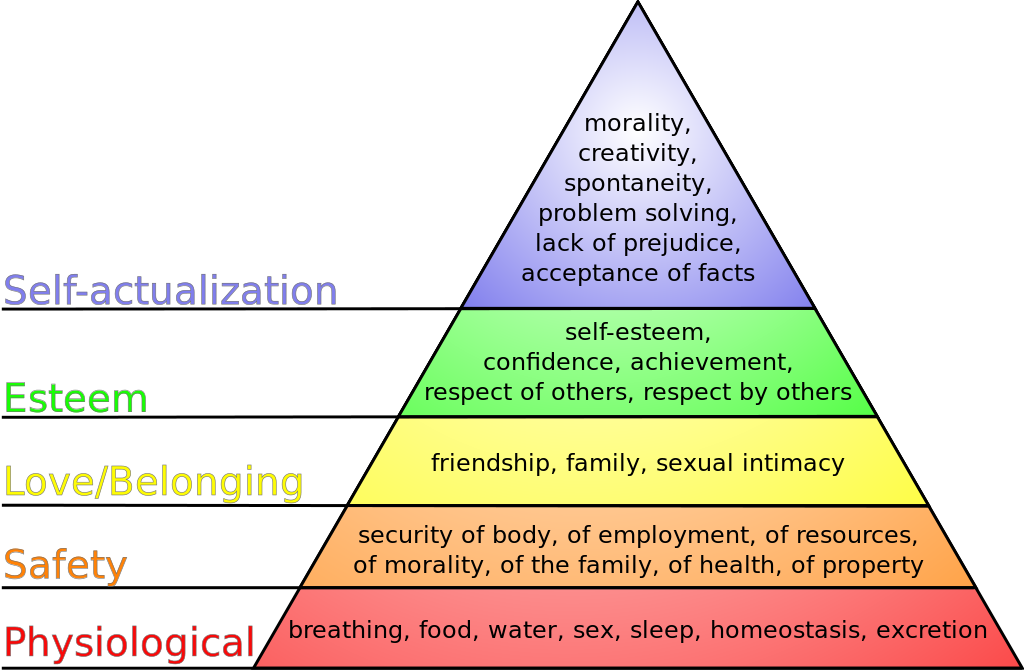 http://www.simplypsychology.org/maslow.html
[Speaker Notes: Maslow的需求理論分成五個階段：第一個是最基礎的身體上的需要，包括呼吸、食物、水、性、睡覺等生理上的需求。身體上的需求滿足後，會進到安全上的需求。安全上的需求包括身體的安全以及所需的職業、家庭、健康、財富等是否可以獲得。以上這些滿足之後，一個人得以進入愛跟所屬感需求的階段，此階段包含與朋友、家人以及親密他人間的關係。接下來是自我肯定與自尊自重的需求，一個人在得到同理與尊重他人的需求上有相同的能力，就可用更具開放性地態度，去接納他人並避免偏執。最後是自我實現的階段，達此階段，一個人將具有更成熟的道德感，更豐富的創造力，更穩定的處理問題的能力。]
Matching Maslow’s Motivation Stages and Treatment issues
Human desires(motives)
1. Basic physiological 
        needs
2. Safety needs
3. Belongingness and 
        love needs
4. Self-esteem needs
5. Self-actualization  
        needs or the need 
        for personal   
        fulfillment
Treatment issues

1. Detoxification

2. Abstinence
3. Belongingness and  
         love, group  
         identification
4. Self-acceptance in 
         sobriety
5. Personal fulfillment
[Speaker Notes: 以馬思洛的需求理論對應藥癮治療的階段，第一個階段是生理的需求，在治療上需協助個案處理解毒期的生理不適；第二階段是安全的需求，協助個案在維持停藥的狀況下，使其身體與心理維持在一個安全的狀態；第三階段是所屬感跟愛的需求，藥癮者藉由團體治療，學習於團體中的自我定位、學習給予與接納關懷，並感受歸屬感。第四個階段是自尊需求，需協助藥癮者自我接納，個案自我接受程度愈高，愈有助於成就自我實現。]
Motivational Interviewing動機式晤談法
Idea: William Miller
Development: William Miller & Stephen Rollnick
Powerful in addiction treatment
Primarily applied in alcoholism, now were applied in many other types of addictions; also used in treatment of domestic violence
Why motivational interviewing?
	-helps clients to think more for themselves
	-less burning out for professionals
	-easier to get into the core of people=>produces 
              less frustration
[Speaker Notes: 動機式晤談法是 William Miller 與Stephen Rollnick發展，常被用於藥癮治療的一種模式，但實際上，動機式晤談法適用於所有行為的改變，主要是協助個案在治療歷程中，提升主動性，對治療活動有更多的參與，，及避免協助者可能的burn out。]
動機式晤談法五種基本原則：
1.表達同理心
2.創造不一致
3.避免發生爭辯
4.與抗拒纏鬥
5.支持自我有能感(self-efficacy) 

Basic attitude:   1) Aims individuality
		         2) Client Center approach + direction
		         3) Help client to verbalize their needs 				of  change
[Speaker Notes: 動機式晤談有五個基本的原則：表達同理心、創造不一致、避免跟個案發生爭辯、與抗拒纏鬥，及支持自我有能感。前四項原則的主要目的，在使整個改變的歷程能夠順利進行，以促成第五個主要原則：支持個案自我有能感。而整個歷程中，治療者所需具備的基本態度是：專注在個別的差異、以個案為中心的策略與方向，及協助個案能夠表達出他自己想要改變的地方。]
動機式晤談
懵懂期: 成癮者未覺察藥物濫用之問題，或對於使用藥物模式無意改變。
沉思期: 開始覺察到藥物濫用之問題，但同時持有繼續濫用藥物以及停藥的矛盾心情。
決定期: 爲行為改變做下決定，可能開始出現一些小改變。
[Speaker Notes: 動機式晤談法分為懵懂期、沉思期、決定期、行動期、維持期，及復發期等階段。若個案有復發的狀況，則階段的探討需回到沉思期。在懵懂期的階段，個案沒有覺察到藥物的濫用可能具有的問題與影響。在沉思期時，個案會開始覺察到藥物濫用的問題，以及用與停用的差別。決定期的時候，個案會為他的行為改變，做下決定，可能會開始做一些小改變，但不一定完全停止使用藥物。行動期是行為改變的開始，通常有可能會伴隨著一連串的失誤，這些失誤提供了個案學習覺察危險情境、渴藥徵兆，以及因應方式的機會。]
動機式晤談
行動期( Action ): 行為改變開始，伴隨一連串的失誤及再復發。
維繫期（Maintenance）: 新行為模式已較穩定，預防再復發的技巧，協助個案維持改變的行為。
再復發（Relapse）:爲改變而做的努力因故遭放棄，此週期可能一再重複，直到新行為模式穩定為止。
[Speaker Notes: 到了維繫期，就有新的停藥行為與生活模式，已經較趨穩定，預防個案再復發及維持停止用藥的新生活形態，是此階段最主要的任務。至於復發期，代表個案為停藥所做的努力因故停止，又回到用藥時的生活型態，此時透過治療，再度從沈思期探索可能的因素與因應的方式，此階段可能會重複的出現，但治療的重點在協助個案透過復發經驗學習因應，並拉長復發行為出現的時間間隔。]
Wheel of Change
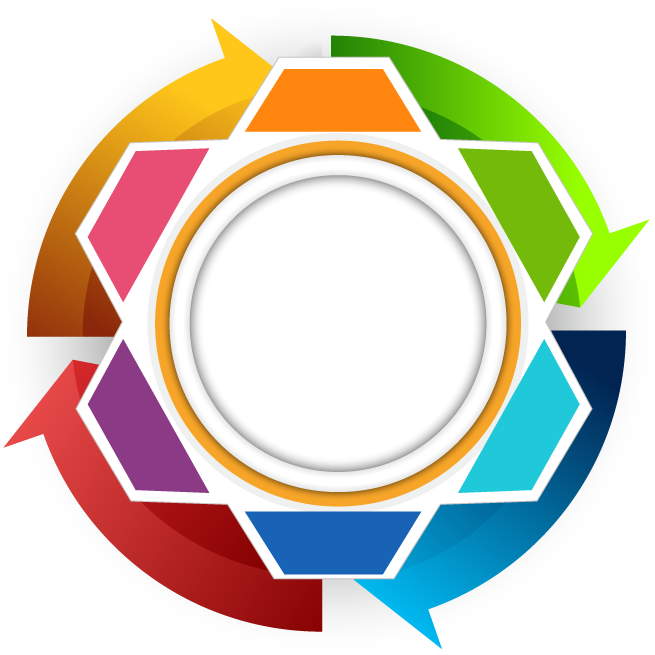 懵懂期
復發期
沈思期
永久出口
維繫期
決定期
行動期
摘自Motivational interviewing by Miller, William R.& Rollnick, Stephen
[Speaker Notes: 這張圖說明動機式晤談的階段進展：個案從懵懂期進入到沉思期，在沉思期覺察改變與否的落差，並進行損益的評估，準備為是否改變作決定，進而進入行動期。在行動期增加覺察與學習技巧，建立維持停藥的新生活形態，新生活形態較穩定時，則進入停藥維繫期。以一個慢性疾病的概念來看待藥癮是重要的，如同糖尿病與心臟病一般，藥癮者需終其一生持續地關照自己，讓自己維持在一個停藥的狀態。]
階段改變與治療者的任務
懵懂期: 使案主產生疑問，增加案主對目前問題及危險性的認知。
沉思期: 促使思考利於改變，比較需要改變的理由與不改變的風險，強化案主信心。
決定期: 幫助案主決定最合適的行動策略
行動期: 幫助案主採取步驟邁向改變
維繫期: 幫助案主辨識復發的跡象並採取防範措施
復發期: 幫助案主重新開始，再一次了解並接受再復發的可能性(so as the therapist) 。
[Speaker Notes: 每一個階段的改變，治療者都具有不同的任務。在懵懂期，治療者要讓個案產生疑問，增加案主對於目前問題之危險性的認知。在個案覺察藥物依賴的影響後，治療者協助個案覺察用與停用的生活落差，提供個案選擇期待的生活方式，藉以促成行為改變，以利進入行動期。在行動期，要協助個案發現問題、擬定策略並實際執行，且進行改變的評估與檢討。維繫期的目標則在盡可能地協助個案辨識渴藥的徵兆，並擬定相關的防範措施且練習之。]
Doyle Pita's recovery stage
[Speaker Notes: 接下來介紹Pita的復原階段。]
I. 啟動治療
I. 啟動治療: 
	-心理轉折點（psychological crisis）: 
		信任vs.不信任
	-潛在的力量（potential strength）: 
	      希望與信任vs.退縮
 	-治療步驟（therapeutic process）: 邀請個案接受協助
	-任務（Task）: 承認: 我對酒精/藥物的使用失去控制
	-目標（Goal）: 同意接受治療;停止使用的衝動
	-通往下個階段的力量（Strength for moving toward next stage）:信任與希望
[Speaker Notes: Pita復原理論的第一個階段是啟動治療。啟動治療的第一要務是治療關係的建立，其Psychological Crisis（心理的轉折點）是信任或不信任，這是基於Erik Erikson發展理論的基礎。信任的治療關係，使個案在接納的環境下，得以自然表現其潛能，並產生改變的希望感。在希望跟信任感形成後，個案才有機會前往下一個階段，如果信任感未建立起來，個案可能出現退縮或恢復到過往的用藥生活模式。在治療的步驟上，治療者要邀請個案接受協助，任務是協助個案承認與接納「我對藥物和酒精的使用，是失去控制能力的」，藉此協助個案承諾接受治療，停止使用藥物的衝動，透過信任關係的建立，以及可能可以改變的希望感，個案有力量前往下個階段。]
II. 停止難以控制的衝動 (stopping the compulsion)
-心理轉折點: 自治vs. 羞恥的、懷疑的。
-潛在的力量: 意志vs. 衝動性
-治療步驟: 『我願意去嘗試』; 『我信任你』
-任務: 跟隨治療計畫; 與目前交往中的朋友與愛的人分開; 
-執行步驟一: 承認失去了控制 
		“我將停止使用藥物或酒精”
		“我將參與個別與團體治療，以及戒酒無名會” 。
		“我會找一個贊助人（sponsor）”
-目標: 維持以一天為單位來停酒/藥

通往下個階段的力量: 信任、希望和意志。
[Speaker Notes: 個案在認同也願意接受治療之後，便進入到第二個階段，學習如何停止難以控制的使用藥物衝動。這個階段的Psychological Crisis是自治的或者是羞恥的。治療者協助個案覺察其潛在的力量與衝動的表現，透過治療的信任關係的建立，促進其「我願意嘗試看看」的決定形成。為了促進個案改變舊有生活模式，此階段需與舊識及所愛的人稍稍保持一些距離，提供個案較多的空間自我沈澱與練習因應藥癮的技巧。

在此階段，個案需學習承認對藥物失去控制、決定要停止使用藥物或酒精、甚至願意參與個別或團體治療，或參與戒酒/藥無名會，尋找一個過來人（sponsor，需停酒或停藥至少兩年以上）的協助。此階段的目標是，維持以一天為一個單位，停止用酒或用藥，期待在此階段蓄積信任、希望和意志，以利進入到下一個改變的階段。]
III. 為維持清醒努力 (working and playing sober)
-心理轉折點: 起始行動vs 罪咎（initiative vs. guilt）
		           勤勉vs.自卑（ industry vs. inferiority）
-潛在的力量:
		= 意圖vs. 抑制（purpose vs. inhibition）
		= 勝任的vs.遲鈍懶惰的（competence vs. inertia）
-治療步驟:
		= 我承認我有藥癮/酒癮的疾病
		= 我的目的在於維持停藥/酒的清醒
		= 我是一個有價值的人
[Speaker Notes: 第三個階段是維持清醒（sober），心理轉折點是Industry，以及Initiative。治療者協助個案朝向『啟始行動』發展，避免或處理其罪責或自卑的狀態，藉以促進其「我可能可以勝任」的希望感出現。此階段的治療步驟是，協助個案面對：一、我承認我有藥癮或酒癮的疾病；二、我目前的生活目的，在於維持停酒或是停藥，我要維持清醒；三、協助個案體會與了解，自己是一個有價值的人。]
III. 為維持清醒努力 - 1
-任務:
	=心理教育
	=致力於前三項步驟
	=以一個痊癒中的角色重返職場
	=學習支配清醒，並避免病態性的互依。
	=學習新的活動、享受閒暇時間、放鬆、讓自己開心。
-目標: 學習維持清醒及掌握清醒
 
通往下個階段的力量 : 信任、希望、意志、目標、能力。
[Speaker Notes: 第三個階段的任務包括，提供心理相關教育，協助個案順利返回職場、學習支配清醒、學習並建立沒有藥物與酒精的新生活模式、學習釐清並避免病態性互依的可能性，並協助探索興趣、自我放鬆及運用閒暇時間。釐清並維持情緒狀態穩定性，以及練習避免及因應危險情境，可使個案在新生活模式中更自在且具勝任感，而此勝任感可協助個案堅定停用的決定，對改變更具希望感。]
IV. 專注於「清醒」時的角色認同發展 (Identity development specific to sobriety)
心理轉折點:認同vs.角色混淆
潛在的力量:忠誠vs.拒絕(承認關係)

治療步驟 :
-對復原的信心
-對「清醒」的自己的信心
-對更高力量的信心
-”我是值得信賴的”
-”我是值得被尊重”
任務 :
	 =致力於預防復發
	 =學習坦白誠實
	 =參與自助團體
[Speaker Notes: 第四階段是專注於清醒狀態下的角色認同發展。

在前一階段，個案與他的朋友或者所愛的人，會暫時的或稍微維持距離，在治療上稱為「Social Detox」，不是藥物的Detox，而是個案因停止用藥，暫時減少社交活動，暫時離開過去舊有的角色扮演，並專注於目前停藥的角色。藉此，個案可致力於自我角色的釐清，並避免因舊有角色，出現恢復舊有因應事件的方式與用藥的生活型態。

此階段潛在的力量是忠誠，協助個案坦承面對自我狀態，並致力於維持清醒，藉此使其經驗到自我規範的勝任感，並提升自尊自重。此外，釐清個案所屬的「更高力量」，將有利於維持停止用藥的目標，而更高的力量（Higher power），可能是「信仰」，也可能是個案的「理想我」。

此階段的主要任務是致力於預防復發，學習坦白跟誠實，避免以往用藥狀況下，為了維持跟其他人之間的互動與關係，而有不坦白跟不誠實的表現。為了避免這些情形為個案帶來更多的壓力，協助個案學習坦白和誠實，可降低個案可能的罪咎，以及危及自我認同的部分，個案試著在復原團體中坦承自己的想法，將有助於建立真實面對與表達自己的勇氣，提升自我悅納與自尊自重。]
IV. 專注於「清醒」時的角色認同發展 - 1
=參與階段性的團體
	 =在團體中表達自己的感受
	 =學習要求協助
	 =學習自我堅定的技巧
	 =與「清醒」的人為友
	 =與家人親戚、朋友有社會互動
	 =覺察並放棄共依存的行為

目標:承認我是酒癮/藥癮者；開始確認靈性的自我

通往下個階段的力量: 信任、希望、意志、目標、能力、信心。
[Speaker Notes: 個案可透過團體的參與，學習在社交情境中找到自己的定位，並透過表達及互動，學習自我堅定的技巧，以及如何接納與給予支持，並在需要的時候學習如何求助，亦可藉由自助團體或學習團體的參與，轉換人際互動對象，經驗無藥或無酒的社交生活方式，協助新生活形態的建立與穩定性。]
V. 維持「清醒」時的親密關係發展 (intimacy Development Specific to Sobriety)
-心理轉折點: 與朋友的親密性 vs. 隔離

-潛在的力量: 「清醒」時的愛  vs. 排除他人(exclusivity)
-執行步驟:
	 =人際關係的維持
	 =誠實與值得被信任
	 =對他人表達感受
	 =勇於挑戰(taking risks)
	 =給予並獲得需求上的滿足（giving and getting needs 
         met)
[Speaker Notes: 第五階段是清醒狀態下，親密關係的發展，心理的轉折點主要是跟朋友間的親密性，包括「我如何維持跟朋友之間的界限」？治療者須協助個案，在與人相處時能夠維持合宜的界限，使其在界限掌控合宜的情形下感受被信任、接納，因而可以自然合宜地表達自我真實的感受，且試著去嘗試一些新的人際互動方式，再因新的互動方式，體驗不同的情境理解，裨益新的人際互動模式之建立與維持。]
V. 維持「清醒」時的親密關係發展 - 1
任務:
	 =致力於預防復發
	 =日愈誠實（getting honest）
	 =參與自助團體
	 =參與階段性的團體
	 =在團體中表達自己的感受
	 =學習要求協助
	 =學習自我堅定的技巧
	 =與「清醒」的人為友
	 =與家人親戚、朋友有社會互動
	 =覺察並放棄共依存的行為
目標:習得人際與社交相關的技巧
通往下個階段的力量: 信任、希望、意志、目標、能力、
信心、愛。
[Speaker Notes: 這個階段的主要任務是，在社會互動中覺察、了解，並放棄可能的共依存行為，即學習人際互動和社交相關的技巧。]
VI. 自我認同的發展 (identity Development)
-心理轉折點: 
	自我認同vs. 自我認同混淆
-潛在的力量:
	自我認同 (sense of self) & （忠貞fidelity） vs. 拋棄（repudiation）
-治療步驟:
	 =探索自我
	 =自我與原生家庭間的關連
	 =自我與目前家庭間的關連
	 =目前自我認同關連的角色-探索與適應
[Speaker Notes: 第六個階段是自我認同的發展。發展自我認同的治療步驟跟歷程，包括探索自我、了解自我和原生家庭的關聯，以及自我和目前家庭中的關聯，並透過這些探索的釐清，學習因應的方式。]
VI. 自我認同的發展 - 1
-任務:
	=放棄其他強迫型行為: 食物、香菸、工作狂。
	=確認與原生家庭相關的議題: 酒癮、性虐待、遺棄。
     =確認與兒時議題相關的感受。
	=放棄舊有的家庭角色: 例如：代罪羔羊、家庭英雄。
	=確認與職涯相關的優勢與議題
	=進階的職涯相關教育
-目標: 了解現在的我，以及我的強項與需求。 	

通往下個階段的力量: 信任、希望、意志、目標、能力、
信心、愛、自我認同。
[Speaker Notes: 此階段的主要任務是，協助個案也能放棄藥癮以外的強迫性行為，例如：香菸、暴食、工作狂等會影響其生活品質的強迫式行為。在自我認同與自我有能感程度提升之餘，也開始探討與原生家庭相關的議題，以及諸此議題與其藥癮的關連性，以利更進一步處理潛在的復發危險，並促進其情緒功能的發展，使個案更趨成熟與穩定的自我狀態，提升生命品質並追求自我實現。]
VII. 親密關係 (Intimacy in love relationship)
-心理轉折點: 親密vs隔離孤立
-潛在的力量: 成熟的愛 vs 角色限定下的愛		
	 
-治療步驟:
	從利己的角度步往成熟的親密關係
[Speaker Notes: 第七個階段是親密關係。當個案自我有能感提升、情緒功能更趨成熟，且人我界限清晰下，就會自然地展現愛己、愛人的行為。這個階段的治療步驟，主要專注在從利己與利人的雙向互動中，步往成熟的親密關係。]
VII. 親密關係 - 1
-任務:
	 =預防替代型的成癮：菸癮、暴食、性。
	 =目前親密關係的新看法
	 =放棄不健康的親密關係
	 =選擇健康的親密關係
	 =滿足需求並提供愛
	 =接納伴侶
	 =處理與伴侶間共依存的情形
	 =學習對事有不同的洞察與看法
	 =學習減少自我中心的狀態（開放性與客觀性）
-目標: 學習以健康的相互滿足的方式愛人
[Speaker Notes: 因此，第七個階段在協助個案，學習以健康、並且相互滿足的方式，來愛人跟愛自己，而能否學習對人、事、物時時抱持著開放與客觀的態度，是影響此階段任務成功與否的最重點。]
Doyle Pita’s Recovery Treatment Plan
Initiating treatment: Agreement on treatment goal: stopping compulsion
Stopping the compulsion: to stay sober one day at a time
Working and playing sober: learning to work and play sober
Identity development specific to sobriety: to admit and accept “I am an addict” and to begin to identify a spiritual self
Intimacy development specific to sobriety: to gain socialization and relationship skills
Identity development: to discover who I am now, my strength and needs
Intimacy in love relationships: to be able to love in a health mutually satisfying way
Adapted from 『Addiction Counseling』by Doyle Pita.
[Speaker Notes: 整個復原理論的治療計畫，期待做到讓個案同意進入治療、中止強迫性用藥、開始致力於維持停藥的狀況，也就是「Stay Sober」。協助個案探索與了解「停止使用藥物的自我」，釐清用藥與停藥生活中，自己與他人之間的關係以及互動模式的差異，並學習以自我坦承的方式，對待自己，及與人建立、維持關係，進而學習用健康的、相互滿足的方式愛己、愛人。]
治療階段實務
[Speaker Notes: 接下來分享實務上的狀況。每ㄧ個治療的階段，均有一些實際上要操作的事項。]
第一階段
常見患者狀態：
酒/藥對我來說不是個問題
酒/藥對我來說，是最好，也是唯一能使我的情緒放鬆的方法。
不喝酒，我沒辦法工作，但是我必須養家。
沒有用安沒辦法工作，但是用了又沒辦法好好做事。
我很沒用，我有辦法戒嗎？
不自覺地使用其他藥品或飲料

待處理議題：
戒斷不適、個人安全（居住環境）、財務議題、身體健康狀況、意志薄弱。
[Speaker Notes: 個案在第一階段時，有可能是處在懵懂期、沉思期，或者是處在「要不要進入這個治療的過程當中」，個案可能會說：「酒跟藥對我來說不是問題啦，喝酒或者用藥對我來說是最好的，也是唯一可以讓我情緒放鬆的方法，而且最快。」或者會出現一些合理化的說法：「我如果沒有喝酒或沒有用藥，就沒有辦法工作，可是我必須要養家、必須要工作，所以我得繼續喝酒。」或者表達對停用欠缺能力與信心的說法：「其實我滿沒用的，我想我大概沒有辦法戒。」、「你真的認為我有辦法戒嗎？」在這個階段，我們最需要處理的議題包括：戒斷的不適及個人安全，包括：居住環境、財務的議題、身體健康的狀況、對改變拿不定主意等。]
第一階段 -1
協助方式：
醫師處方協助戒斷不適與殘餘症狀如：睡眠與情緒問題
社會資源連結：協助安置與持續接受醫療的環境
增加目前問題的認知：藥酒癮相關衛教與個案相關連的問題
信任的治療關係建立
[Speaker Notes: 此階段的協助重點有：醫師處方處理戒斷與退藥後的情緒及睡眠相關問題、適合維持停用的居住環境，以及經濟等相關社會資源的連結、提升藥癮病識感，及協助建立對醫療協助的信任感。]
第一階段 - 2
協助方式：
創造不一致，以增加動機：損益表的運用
[Speaker Notes: 當個案開始意識到自己用藥的問題後，製造用藥與不用藥生活型態的落差，藉此創造不一致，以增加個案的動機是重要的，而行為損益表是最常被使用的方式，透過具體化用藥與停藥的好處與壞處，協助個案重新檢視目前自我狀態，並依選擇作下改變與否的決定。]
第一階段 - 3
協助方式：
使用開放式的問題
給予肯定
復發及再復發均需被視為一種學習的歷程
使用微技巧
給予功課：
a. 列出5個或以上停止用藥的理由;
b. 列出5個或以上高危險情境;
c. 列出5個或以上說『不』的方法;
d. 列出5個或以上可以轉移或替代用藥衝動的方法;
尋找更高的力量
[Speaker Notes: 除了損益表的使用，在第一個階段，也常使用開放式的問題，而非封閉式的問題，以鼓勵個案能夠做更多的表達，並且在個案表達出治療對其有協助的想法時，適時給予肯定。此外，在此階段必須教育個案，「復發跟再復發雖是不被期待的情形，但都必須被當成是ㄧ個學習的歷程。」渴藥或渴酒的自動化思考的出現，必須被客觀的看待，以協助個案專注於學習停用的策略，而非罪咎可能引起的再復發。會談過程中可能會使用到的ㄧ些微技巧，附註在後面供參考。
 
在第一個階段的治療中，也常會給予ㄧ些返家功課，以提升個案的疾病適應及協助認知的改變。為確立停用動機，並且學習避免復發，協助個案列出停藥的理由、用藥的危險情境，以及如何拒絕藥物的方法，或者轉移用藥衝動的可能方式與資源等，都是可能的討論與練習的項目。其中可以轉移或者是替代用藥衝動的方法，如果個案平常沒有做練習，在渴藥或具用藥衝動時，便無法發揮作用。]
第一階段 - 4
覺察用藥生活模式：
用藥的一天

自我管理技巧教導：
放鬆訓練：肌肉放鬆、視覺冥想。
內觀呼吸法
生活形態相關衛教：飲食、睡眠、運動相關衛教。
[Speaker Notes: 在第一個階段，還必需協助個案覺察他用藥的生活模式，為此，最常用的方式是，給個案ㄧ個功課，請他寫出：「我有用藥的時候，我一天怎麼過？」從早上起床開始，寫到晚上就寢前，任何做過的事都要寫出來，當寫出來之後，個案很容易會發現「我大概多久就必須去用ㄧ次藥」、「我大概多久就會想到用藥」、「我除了用藥以外還做了哪ㄧ些事情」。這樣的練習，可以協助個案發現，藥物其實佔據了他大部分的生活，有利於他進一步思考：「這樣的生活是我繼續要的嗎？還是，我期待過不同的生活。」及進一步做下決定。
 
另外，也要教導個案自我管理的技巧，內觀呼吸法、肌肉放鬆訓練、視覺冥想等，均是可教導個案練習自我管理（self regulation）的方式。此外，健康的生活形態，如：規則的作息、適當的營養及運動等自我照顧的內容，亦會在此階段教導並鼓勵個案執行。]
第二階段 - 1
常見患者狀態：
藥物相關殘餘症狀處理之協助，如睡眠品質不佳。
出現停藥生活模式調適上的困擾，『幹嘛這麼麻煩？為了要停藥，有太多要做的事了』 。
出現近似退藥的症狀，非理性信念出現『再用一下就會好了』 。
開始覺察更多自己的現實狀態，包含所失去的例如：家人、能力感、自我行為與思考模式、人我互動的是非對錯、對自我價值思索。
待處理議題：
瞭解並接受『我是一個成癮者』
瞭解自我思考與行為模式，依期待的改變訂定調整的目標。
學習自我悅納，探討與改善自我與人我間的關係模式。
[Speaker Notes: 在第二個階段，患者狀態的處理，包括跟藥物相關的殘餘症狀，是常見的治療內容，其中最常見的議題包括：睡眠品質不佳、停藥後生活模式改變的調適困擾，以及此困擾造成猶豫改變的情形。]
第二階段 - 2
協助方式：
行為模式改變：
[Speaker Notes: 情境下的想法或信念，使個案出現相對應的情緒，進而有相對應的行為出現。因此，要改變行為結果，需先釐清情境下的情緒與非理性信念，並找到可取代非理性信念的合理想法，才能改變行為結果。

這張投影片是協助個案釐清非理性信念的範例，需依照編號來進行。 (1)是情境，(2)是在這情境下的行為是什麼？之後從行為返回來想(3)當下的情緒是什麼？(4)當時相關的想法是什麼？接下來寫(5)相同的情境有哪些？之後是(6)同樣的情境，我期待的行為是什麼？再來往上思考(7)相關的應情緒是什麼，才有辦法有這樣的行為？最後列出(8)相關的想法，並以此想法取代此情境舊有的想法。]
第二階段 - 3
協助方式：
親密關係與人我互動的探討，含真正的情感需求與界限的釐清（尋找矛盾的人際互動解讀：例如：『我的同事處理事情的能力還好，她很被動，他是我的好朋友，我很慶幸她不會繼續留下來和我一起工作』）（親密輪的使用）。
辨識高危險情境：
練習渴癮徵兆的覺察：
留心無源由的行為想法，例如：『最近我的精神一直不是很好，我回家後看到要整理的房間就快崩潰了，我喜歡乾淨的環境，然後，我就開始放音樂，想跳舞』。「以前你也有過這樣的經驗嗎？」『有啊，以前我整理家裡時會喝點酒，一面跳舞一面整理家裡想讓自己放鬆一些，』 。
『想參加一向有參加的游泳池派對，我不喝酒就好了，現場大家都在喝，有人笑我一定戒不了，我還是沒喝，但是我抽了煙斗，隔天一直吐，我心裡想『如果我還有喝酒，就不會這樣了』。
[Speaker Notes: 接下來這兩張投影片也是在治療第二階段，實務上可以介入的方式，請參考。]
第二階段 - 4
協助方式：
討論藥物對我的影響（含成癮相關衛教） 
找出渴癮徵兆及可能的誘因
練習與習慣我是一位藥/酒癮者（以疾病模式與個案討論）
調整生活模式，學習妥善照顧自己的身體健康，包含：適合的飲食、運動、睡眠衛生、工作模式（依個案狀況進行調整）。
學習照顧自己的情緒，誠實面對自己，使自己覺得值得被尊重，例如：去派對時，幾個知道我在戒酒的朋友跟我說『看你能稱多久啊，我覺得被潑冷水，或許我該和一些正向一點並且會支持我的人在一起，而不再是這群人了』 。
學習表達自己真實的情緒（情境與角色扮演）
自我管理的練習，一次一項，例如：時間管理或生活模式調整（焦點式問題解決法之應用），以透過經驗強化自我有能感。
發覺與培養興趣
複習戒癮的理由，使之為維持新生活模式的主要支持信念。
第三階段 - 1
常見患者狀態：
對停藥新生活模式較具有信心，較穩定的自我期許。
可能出現掉以輕心的情形
對關係中被對待的方式，有較多的覺察，並出現較多的思考。
較瞭解自我需求及優弱勢
新生活模式與家庭角色的調整
待處理議題
進一步的自我認識與自我肯定
雙向且合宜的親密與家庭關係
[Speaker Notes: 第三個階段是自第7個月開始，此時個案對於停藥的新生活模式已較具信心，也可較穩定的自我期許，但有可能出現掉以輕心的情形，所以，可以事先跟個案做ㄧ些討論，避免其掉以輕心，而出現復發的狀況。

在這個階段，個案對於在關係中被對待的方式，會有更多的覺察，也會出現較多的思考，新生活模式也較固定，所以，常見要處理的主要議題是，進一步的自我認識跟自我肯定，藉以促進個案在親密關係或者家庭關係中，能有更多品質更好的雙向互動。]
第三階段 - 2
協助方式：
停藥前後的我之比較
配合新的停藥生活模式，找出其他可能的強迫式行為，例如：暴食、菸癮、工作狂等表現。
探討原生家庭相關的議題，例如：酒癮、虐待、遺棄、忽略等，並進行處理。
放棄舊有的家庭角色，例如IP、英雄、代罪羔羊等。
探討職業相關之優弱勢，並擬定職涯規劃。
瞭解自我需求，並適時自我滿足。
中長期未來計畫
回顧與複習相關改變及技巧
[Speaker Notes: 第三個階段常見的協助方式包括：協助個案比較用藥前、停藥前後（就是半年前，個案還在使用藥物時候的他，跟現在的他）有什麼不同？配合新的生活型態，覺察有沒有其他替代性的癮出現，也在這個階段，探討家庭相關的議題，包括酒癮、虐待，或是遺棄、忽略等狀況，並開始進行處理。此外，也要進行回顧與複習，期待這些已經形成的新生活方式或行為模式能較固化。]
心理治療使用策略
CBT
Mindfulness training : dealing with craving, high risk situation.
Solution based problem solving: for step by step recovering goals.
[Speaker Notes: 除了認知行為改變的策略外，內觀療法亦是常被使用來因應渴藥或穩定情緒的方法，使個案暫時從高危險情境，或渴藥的狀態隔離，以協助個案爭取多ㄧ點時間與空間，盡可能地作下較有利的選擇。]
焦點解決治療七步驟
1. 釐清與定義問題
2. 建立一個客觀可達到的目標
3. 腦力激盪：尋找解決的可能性
4. 針對可能性作損益的評估
5. 選擇解決的方法
6. 問題解決實施的步驟，詳列達成相關步驟需完成的事、
         頻率或完成時間、評估時間。
7. 評估結果(0-10)
[Speaker Notes: 焦點式的問題解決法在協助個案進行行為改變時，相當具體並具效益。焦點式的問題解決法有七個步驟：第一是釐清及定義問題；第二要建立一個客觀且可達到的目標；第三要進行腦力激盪，在列出欲達到的可能目標並確定那個目標後，開始腦力激盪，找出ㄧ些可能解決的方法及解決的可能性；第四是針對可能性做ㄧ些損益評估，決定可能的合宜策略；第五是找到、選擇解決的方法；第六是開始找出ㄧ些相關的實施步驟，步驟內容需要具體且詳細，包含：該完成的事情、時間、頻率，以及之後評估的時間點。最後，協助個案將這些步驟以表格方式呈現，以便於事後的評估，及進行可能的調整。]
附錄
階段式藥癮心理治療表
常用微技巧與範例
[Speaker Notes: 課程最後，附上依照各治療階段，將需要注意的事項，及可以使用的策略等，整理成的階段式藥癮心理治療表，連同常用的微技巧，包括微技巧的定義與範例，附在後面供大家參考跟練習。]